Arg-ADNI
Patients’ Flowchart
Patients Followed  
(1st year)
Nº= 50
Patients Followed  
(30 months)
Nº= 43/45
Patients Invited to ADNI
Nº= 73
Patients Followed  
(Baseline)
Nº= 56
New Patients Invited to ADNI
Nº= 6
Healthy Controls
Nº= 15
Healthy Controls
Nº= 14
Healthy Controls
Nº= 12
1 Negativa
1 Negativa
Patients Screened at FLENI
Nº= 60
Early MCI
Nº=12
Early MCI
Nº=9
Early MCI
Nº=6
1 Cancer - 1 Negativa 
1 Psiquiatrica
1 Negativa
Screening Failure
Nº= 7
Dropout
Nº= 4
Late MCI
Nº= 16
Late MCI
Nº= 16
Late MCI
Nº=15
2 Claustrophobia
1 Psychiatric Disease 
1 Cancer
1 Adult ADHD
2 without informant
2 removed inform.cons
1 by distance/caregiver
1 has died (cancer)
1 Negativa
Dementia AD
Nº=13
Dementia AD
Nº=11
Dementia AD
Nº=10
1 Institucionalizada
1 Cancer
1 Negativa
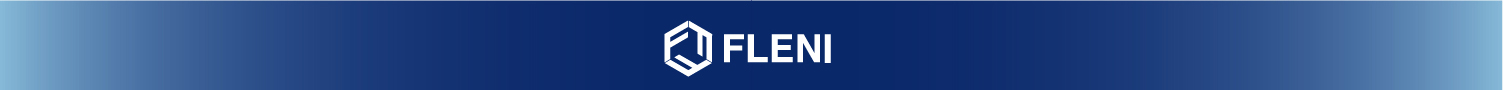 Arg-ADNI
News
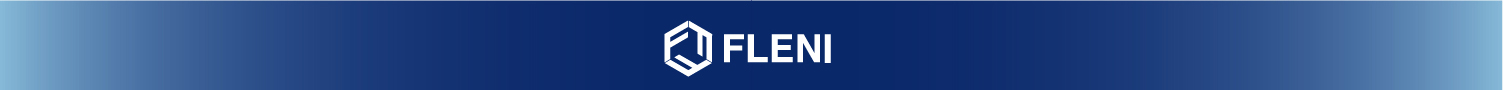 Arg-ADNI
Results
Baseline
Follow-up
Follow-up
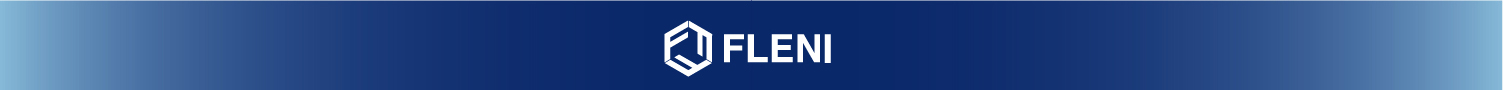 Arg-ADNI
Publications
Published 2016
 Creation of the Argentina-Alzheimer’s Disease Neuroimaging Initiative. Marıa Julieta Russo, Gustavo Sevlever et al. Alzheimer’s & Dementia 2014:10 S84–S87.
 Concordance Between 11C-PIB-PET and Clinical Diagnosis in a Memory Clinic. American Journal of Alzheimer’s Disease & Other Dementias 2015:30(6) 599-606.
 Cognitive reserve and Aβ1-42 in mild cognitive impairment (Argentina-Alzheimer’s Disease Neuroimaging Initiative). Paula Harris, Ricardo Allegri, et al. Neuropsychiatric Disease and Treatment 2015:11 2599–2604.
 Predicting episodic memory performance using different biomarkers: results from Argentina. Julieta Russo, Ricardo Allegri et al. Neuropsychiatr Dis Treat, 2016 vol. 12 pp. 2199-2206

Published 2017
Adding Recognition Discriminability Index to the Delayed Recall Is Useful to Predict Conversion from Mild Cognitive Impairment to Alzheimer's Disease in the Alzheimer's Disease Neuroimaging Initiative. Russo, MJ; Campos, J; Vázquez, S; Sevlever, G; Allegri, RF; Alzheimer's Disease Neuroimaging Initiative. Front Aging Neurosci, 2017 vol. 9 pp. 46
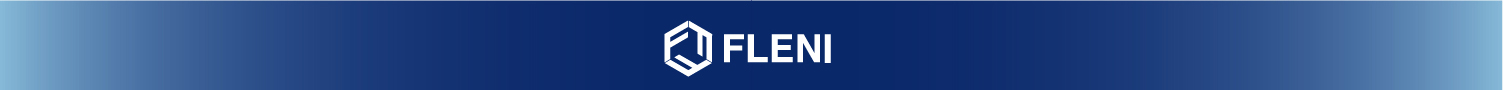 Arg-ADNI
Publications
In development
 Argentina Alzheimer’s disease neuroimaging initiative (arg-ADNI): Neuropsychology after one-year follow up. Patricio Chrem Mendez, Ricardo Allegri et al.

 Functional assessment in Argentina-ADNI:  comparison and diagnostic utility of the Everyday Cognition (ECog) versus Functional Assessment Questionnaire (FAQ). Julieta Russo, Ricardo Allegri et al.
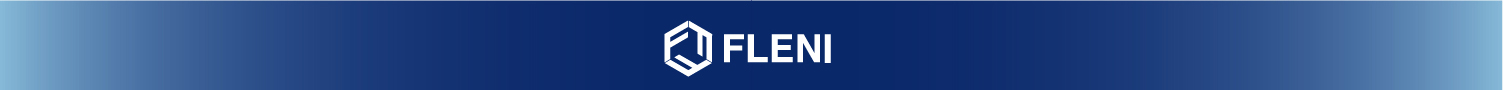